حركة الموظف العام
اولاً:النقل وهو بعدة انواع :
النقل النوعي
النقل المكاني 
ثانياً:- الانتداب 
ثالثاً:- الاعارة
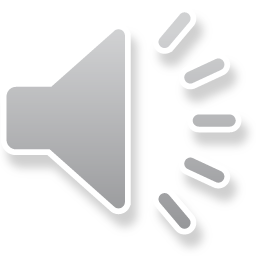 حقوق الموظف العام
1- المرتب الوظيفي 
2- الترقية 
3- الاجازات
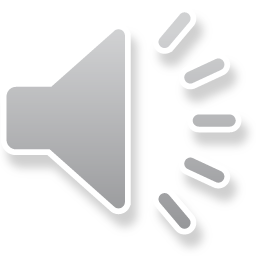 انواع الاجازات في التشريع العراقي
1- الاجازة الاعتيادية 
2- الاجازة المرضية 
3- الاجازة الدراسية 
4- اجازة العدة 
5-اجازة الامومة 
6- اجازة الحمل والولادة 
7- اجازة المصاحبة الزوجية
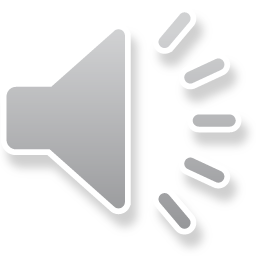 واجبات الموظف العام
1- اداء العمل
2- طاعة الرؤساء 
3- احترام القوانين واللوائح 
4- عدم افشاء اسرار الوظيفة 
5- المحافظة على شرف وكرامة الوظيفة 
6- عدم جواز الجمع بين الوظيفة واي عمل اخر
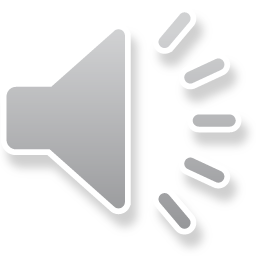